Semantisatieverhaal A:
Welke kleur heeft het toiletpapier bij jou? Wit? Dat van mij niet. Dat van mij is beige, oftewel, heel licht bruin. Beige is anders gezegd dus heel licht bruin. Het wc-papier is niet van papier maar van bamboe gemaakt. The Good Roll is het merk. Het merk is de naam van het bedrijf dat het gemaakt heeft. The Good Roll komt op voor de natuur. Opkomen voor betekent helpen, beschermen. Bamboe groeit super snel, sneller dan hout waar papier van gemaakt wordt. En je hebt geen chemische stoffen nodig als je bamboe gebruikt. Ik vind het zorgelijk om te horen hoeveel water en chemische stoffen er nodig zijn voor het maken van wc-papier. Zorgelijk betekent bang makend, beangstigend. Al mijn toiletrollen zijn nu vervangen door toiletrollen van bamboe. Ik heb ze allemaal geruild voor The Good Roll. Elke rol heeft ook een leuke wikkel. Ik las op internet dat een medewerker van The Good Roll tipte dat je het als inpakpapier voor een cadeautje kunt gebruiken. De medewerker is iemand die bij een bedrijf werkt. Super goeie tip! Met behulp van of geholpen door dit soort tips wordt het nóg duurzamer. Op hun website zag ik ook een korte documentaire (een film over iets wat echt gebeurd is) over wc-papier en toiletrollen van bamboe. Heel interessant. Ik heb een rol geleend aan mijn buren. Ik heb het hem even laten gebruiken. Om uit te proberen. De tijd zal het leren of zij ook gaan overstappen naar bamboe. We weten het later pas of ze hun rollen ook volledig gaan vervangen.
A
[Speaker Notes: Woordenoverzicht
oftewel: anders gezegd
lenen aan: even laten gebruiken
de documentaire: de film over iets wat echt gebeurd is
vervangen zijn door: geruild worden voor
de medewerker: iemand die bij een bedrijf werkt
met behulp van: geholpen door
het merk: de naam van het bedrijf dat het gemaakt heeft
opkomen voor: helpen, beschermen
zorgelijk: bang makend, beangstigend
de tijd zal het leren: we weten het later pas]
Gerarda Das
Marjan ter Harmsel
Mandy Routledge
Francis Vrielink
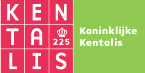 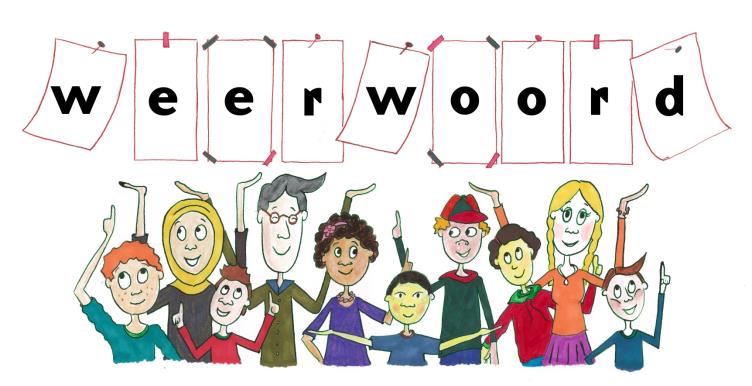 Week 9 – 1 maart 2024
Niveau A
oftewel
=
beige
heel licht bruin
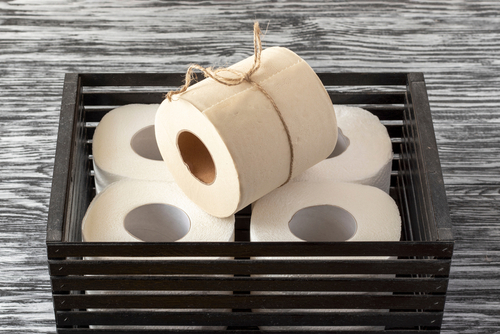 het merk
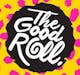 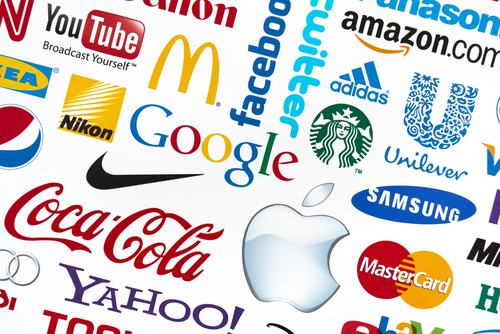 opkomen voor
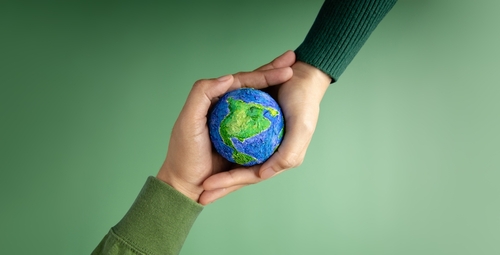 zorgelijk
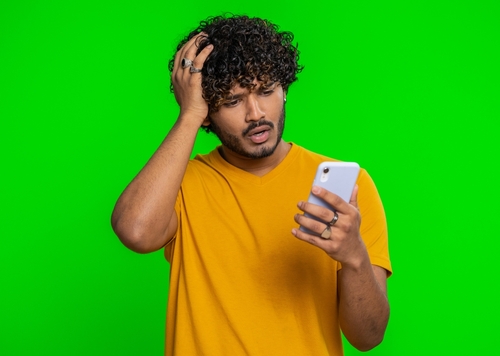 vervangen zijn door
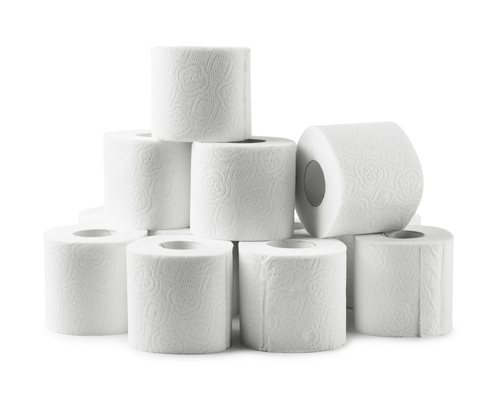 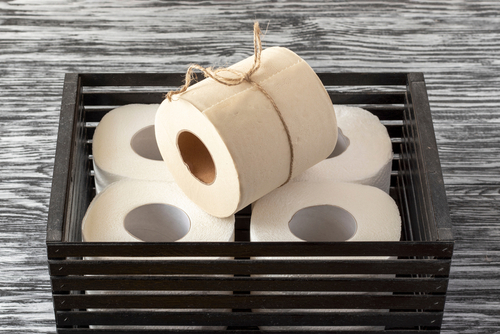 de medewerker
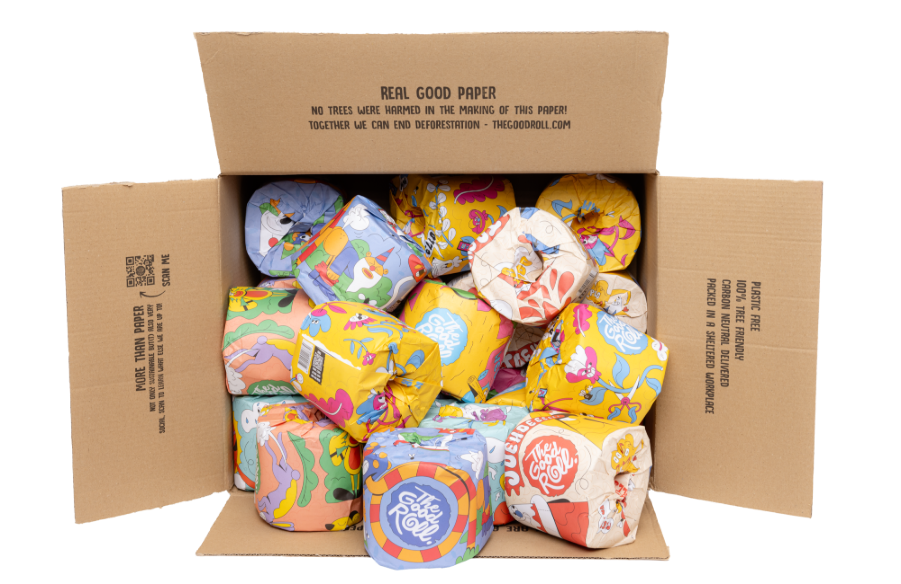 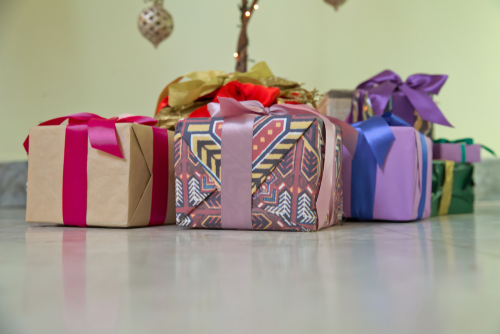 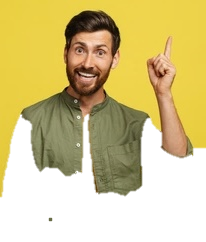 met behulp van
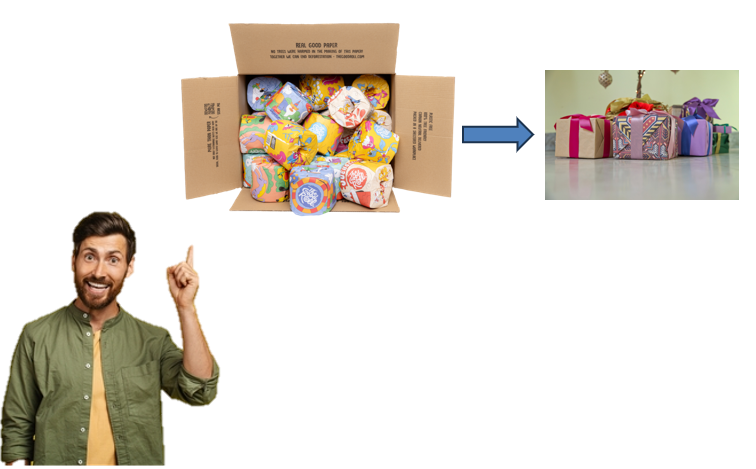 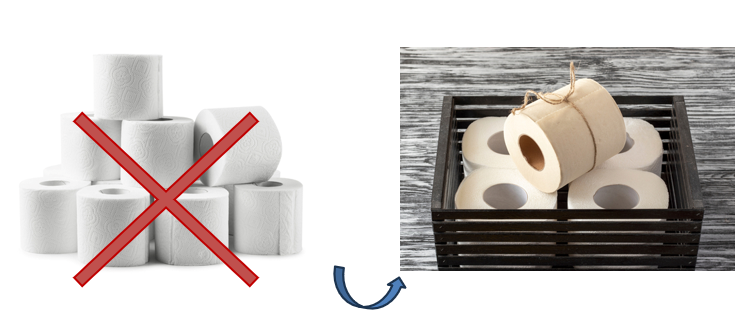 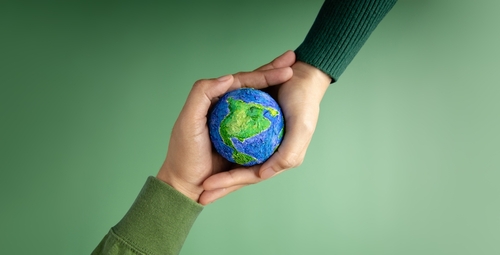 de documentaire
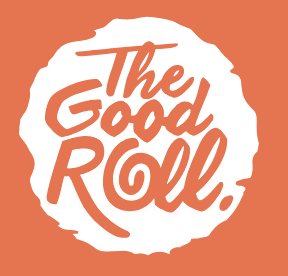 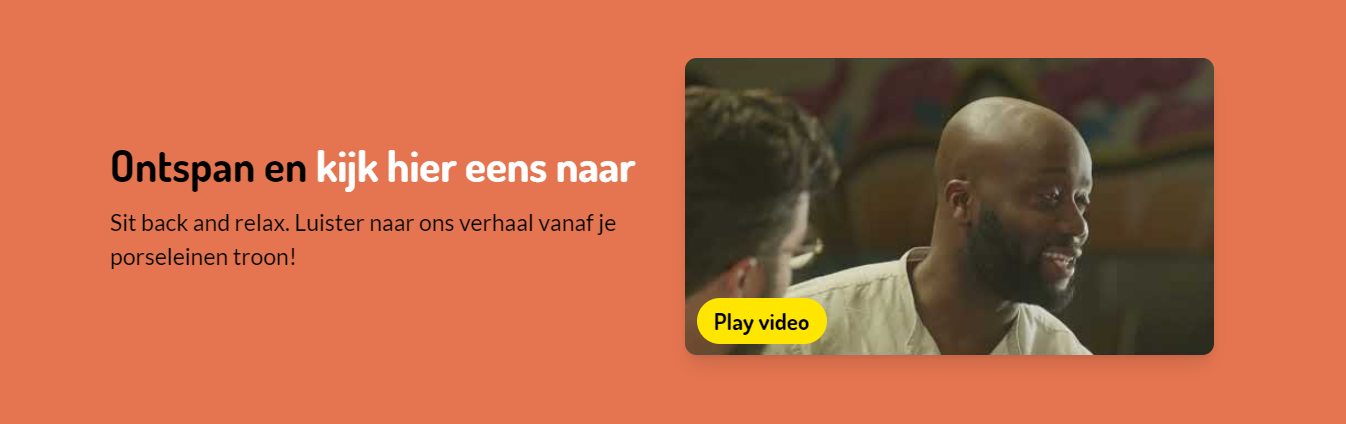 lenen aan
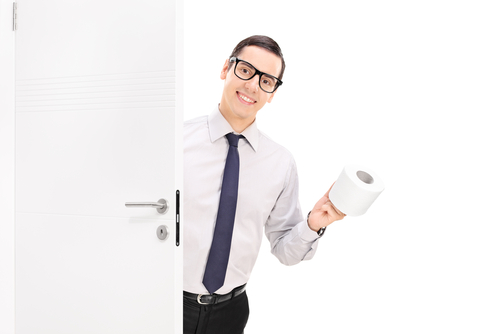 de tijd zal het leren
NU
TOEKOMST
VROEGER
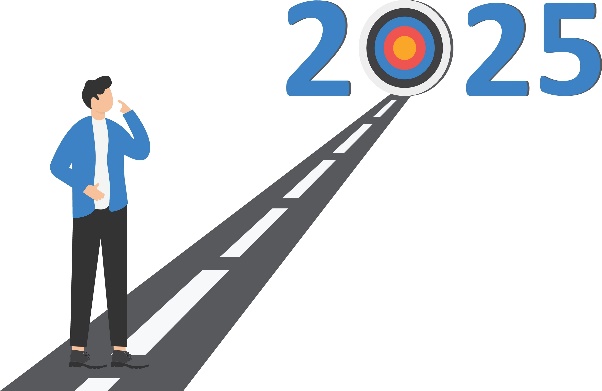 Op de woordmuur:
ontzeggen
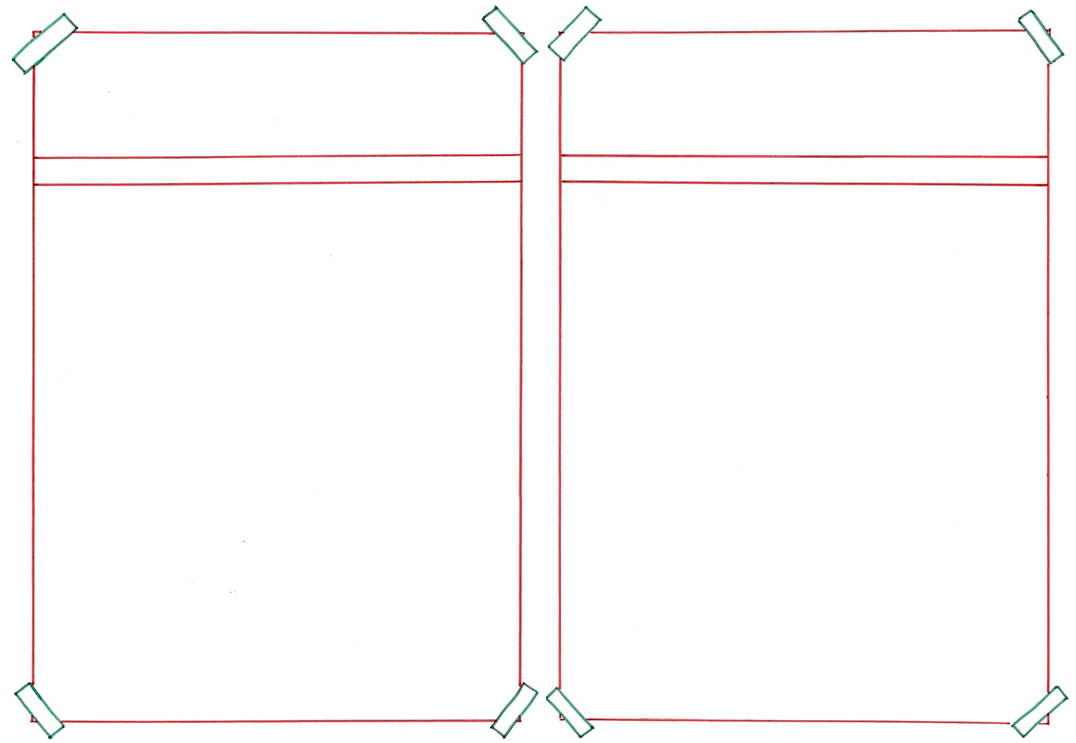 lenen aan
van
= iemand iets niet willen toestaan of geven 
 
 
  


De toegang van dit gebouw werd mij ontzegd.
= even laten gebruiken  
 
 

 
   
Ik heb een rol geleend aan mijn buren.
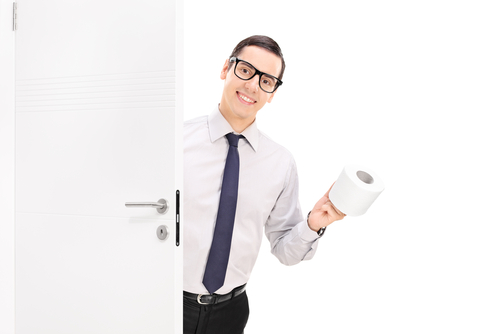 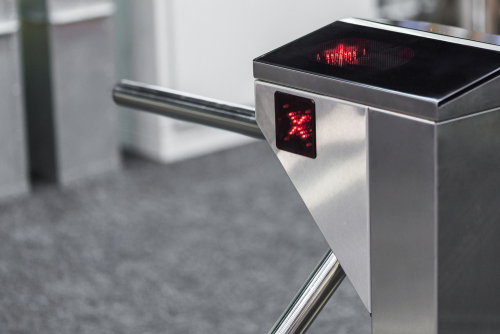 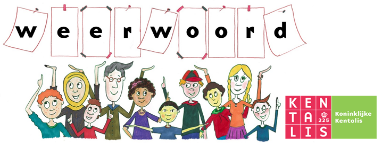 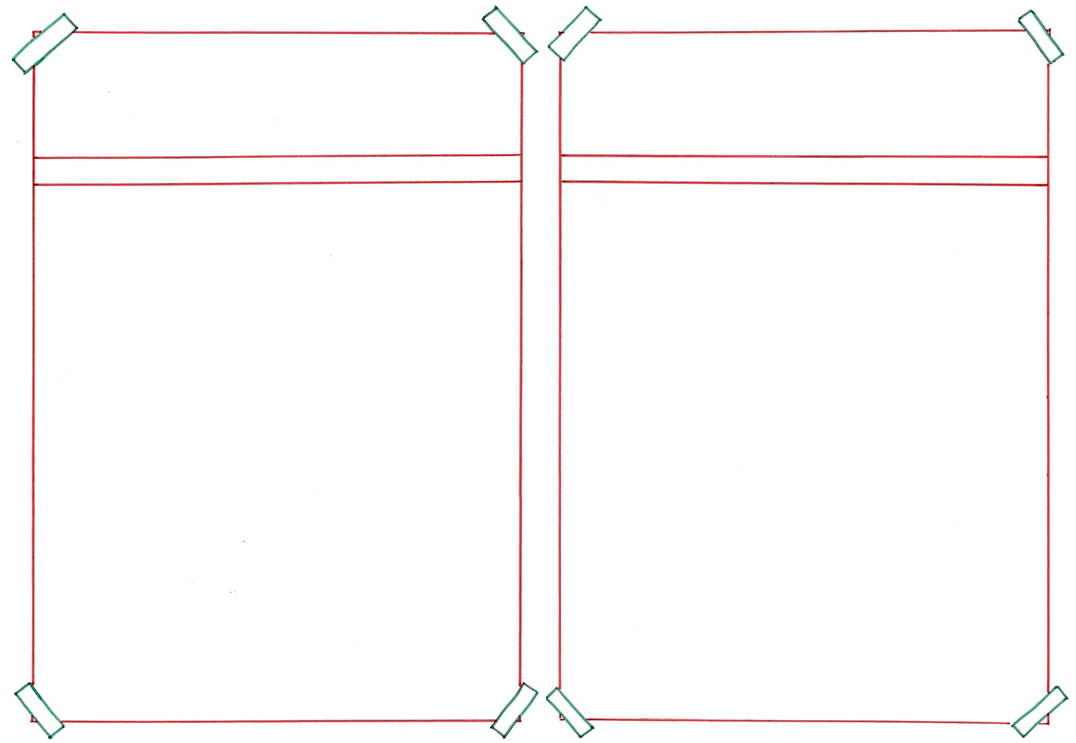 zorgelijk
opgelucht
= bang makend, beangstigend
 
 

 
Ik vind het zorgelijk hoeveel water en chemische stoffen het kost om wc-papier te maken.
= geen zorgen meer hebben over iets 
 
 
 
  

Ik was opgelucht toen ik las dat bamboe veel beter voor het milieu is
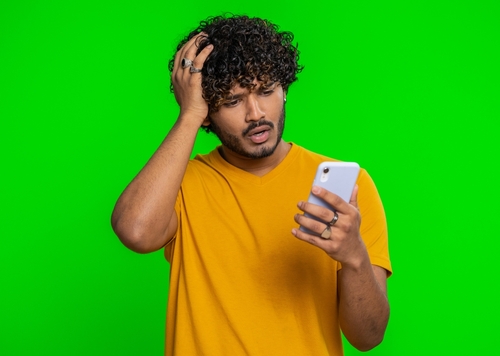 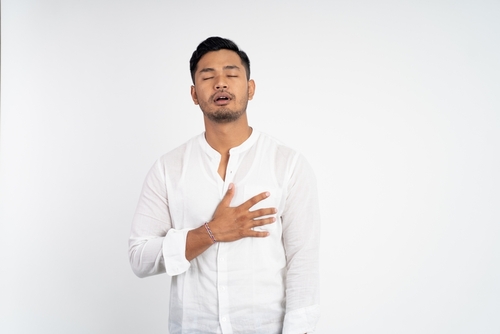 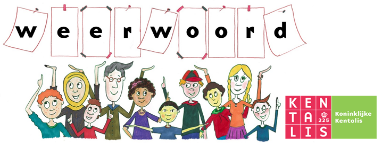 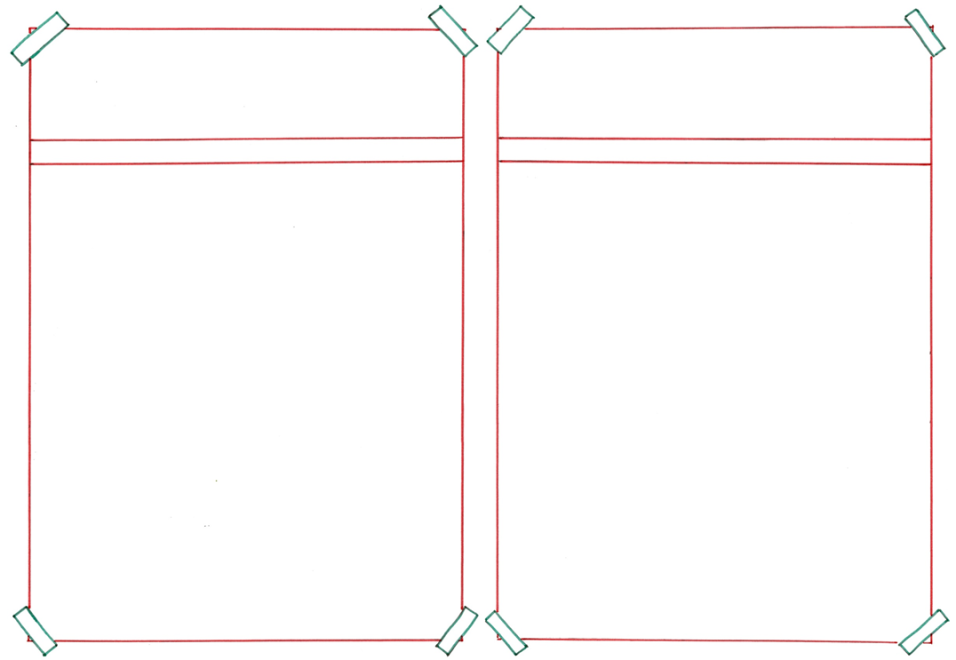 iemand
opkomen
afvallen
voor
= helpen, beschermen
 



 
 
 
 
 The Good Roll komt op voor de natuur.
= iemand niet meer steunen

 
 
 
 


Hij bemoeide zich niet met de discussie. Hij viel haar af.
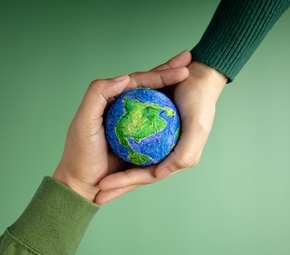 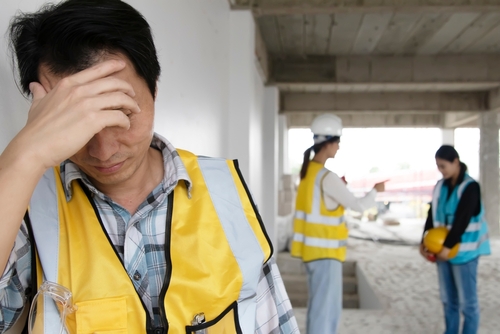 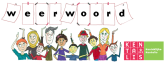 het verleden
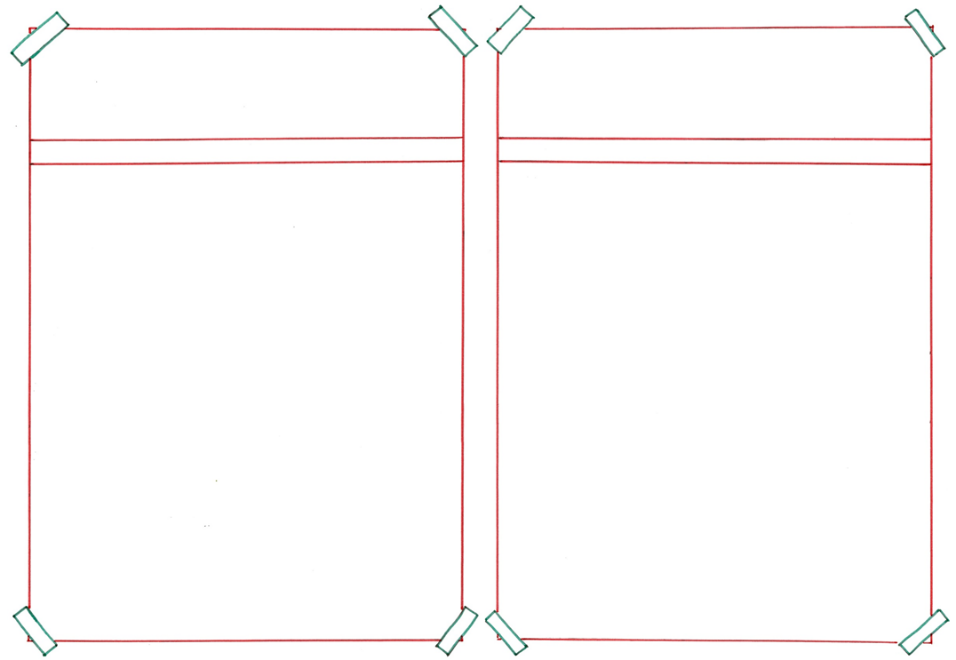 de tijd zal het
heeft het
leren
uitgewezen
= we weten het later pas
 
 
 
 
 Misschien gaan mijn buren ook bamboe toiletrollen gebruiken. De tijd zal het leren.
= nog een keer denken aan of praten over wat er is gebeurd

   

Het verleden heeft uitgewezen dat door toiletpapier veel chemische stoffen in de natuur komen.
NU
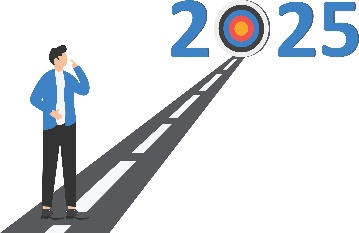 VROEGER
TOEKOMST
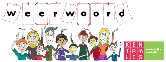 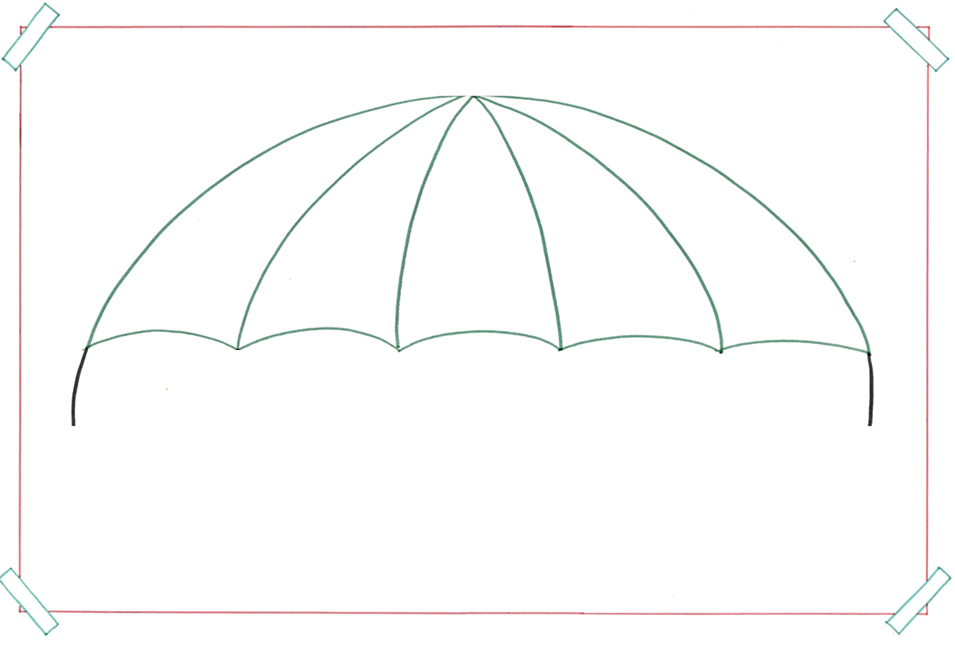 de documentaire
= de film over iets wat echt gebeurd is
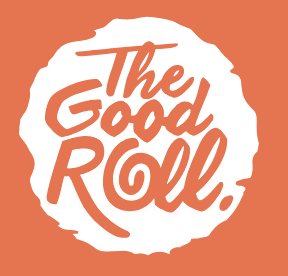 de documentaire over toiletpapier
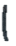 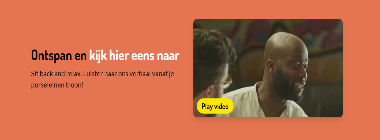 de oorlogs-documentaire
de natuur-documentaire
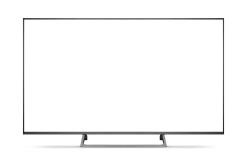 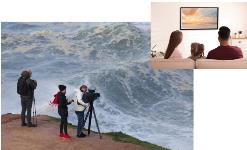 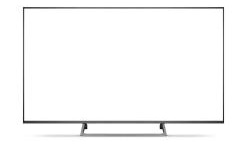 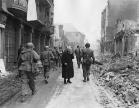 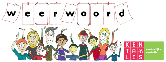 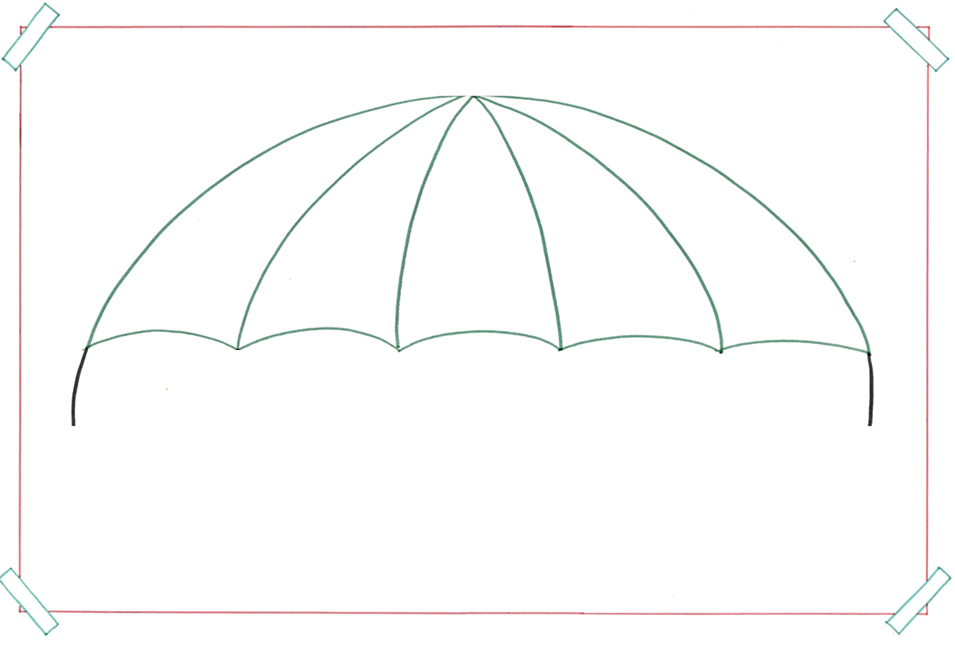 = iemand die bij een bedrijf werkt
de medewerker
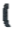 de medewerker van The Good Roll
de kantoor-medewerker
de winkel-medewerker
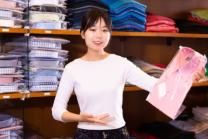 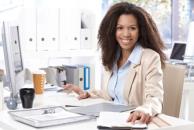 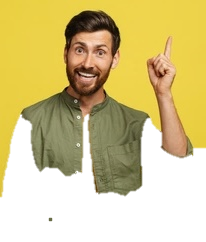 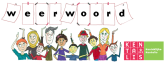 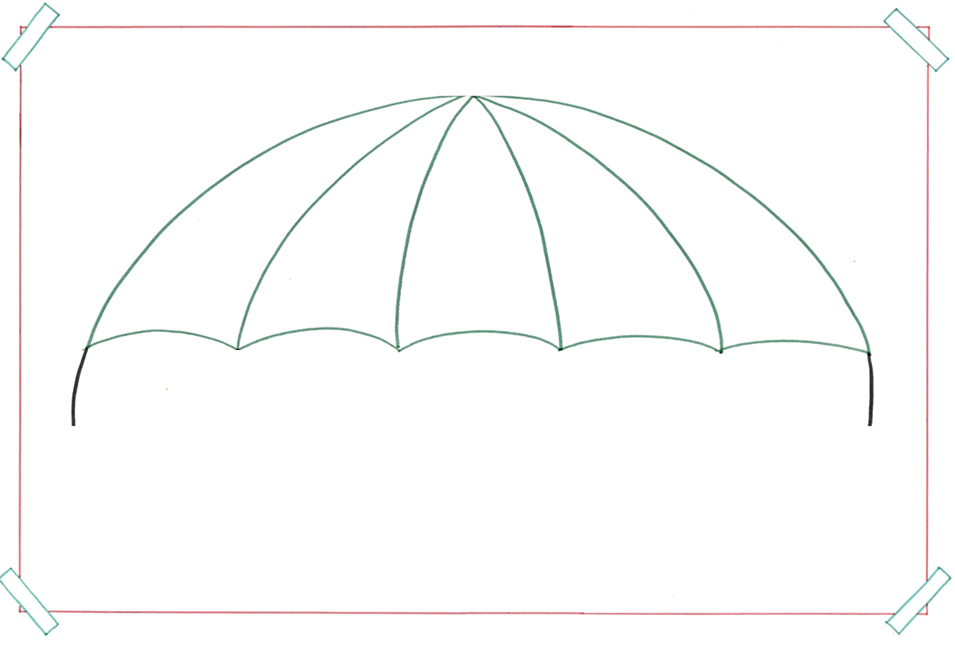 het merk
= de naam van het bedrijf dat het gemaakt heeft
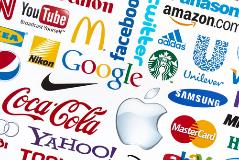 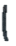 Puma
Coca Cola
The Good Roll
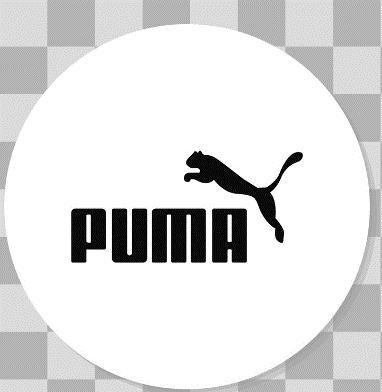 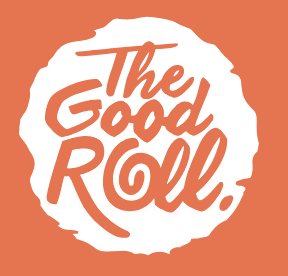 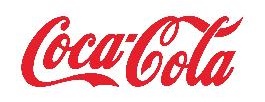 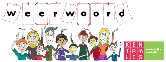 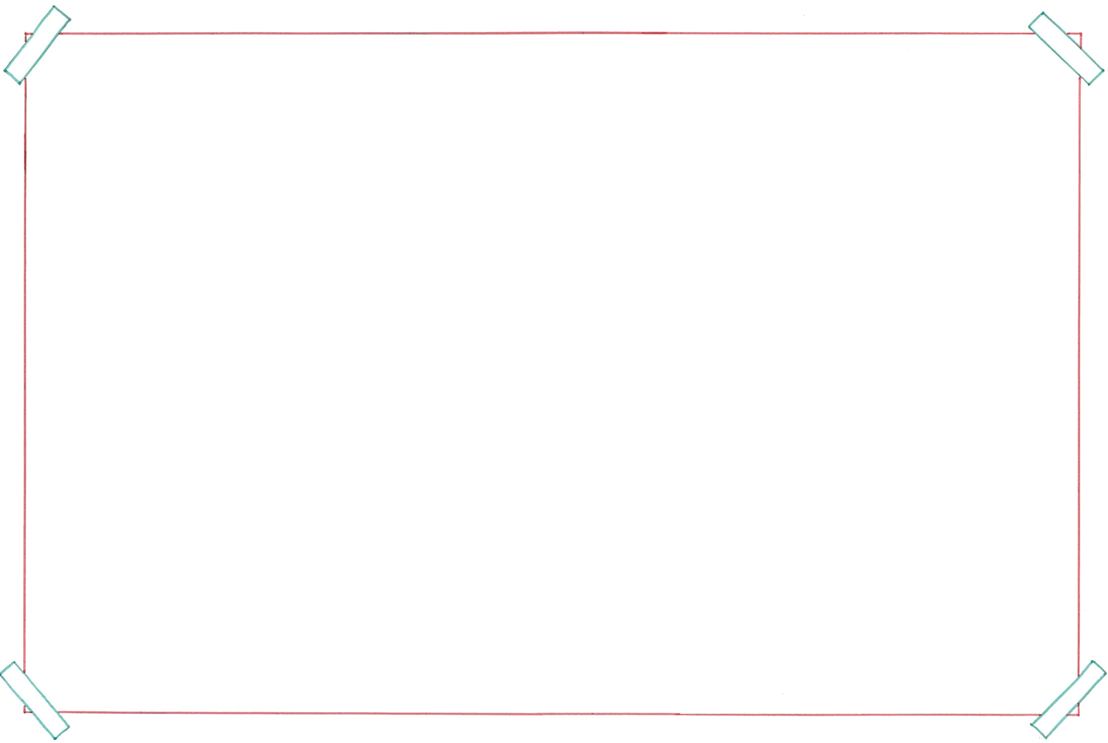 het merk
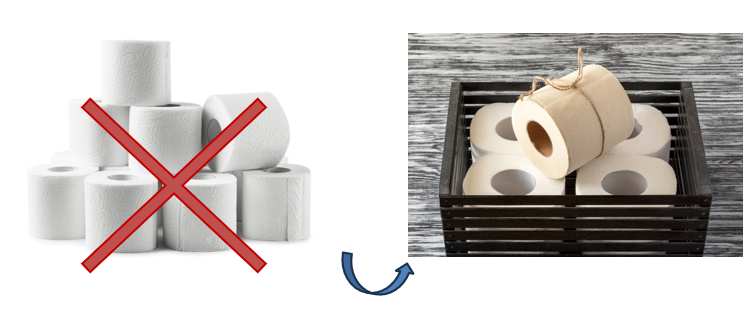 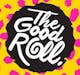 vervangen zijn door
= geruild worden voor
het onderdeel
de grondstof
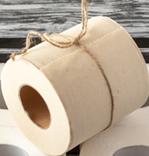 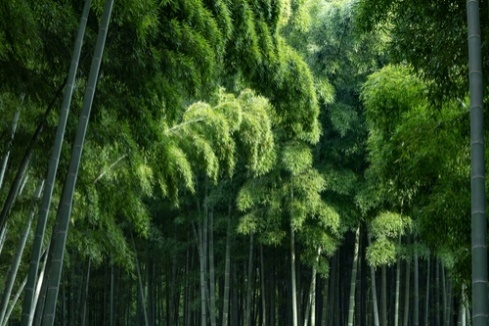 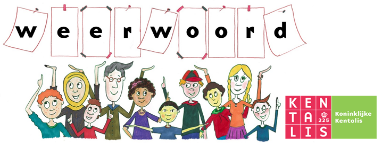 met behulp van= geholpen door









Met behulp van dit soort tips zorg ik beter voor het milieu en de natuur.
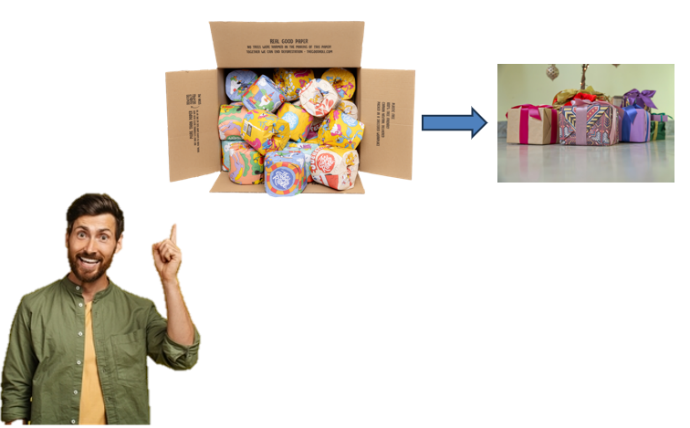 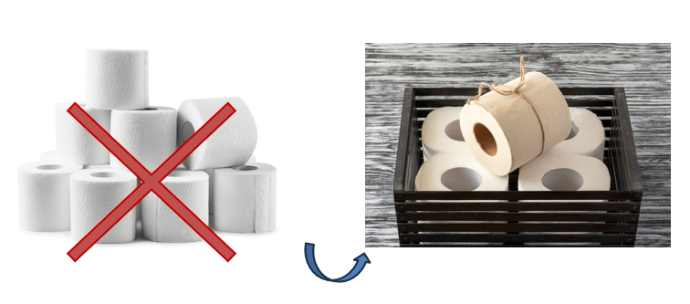 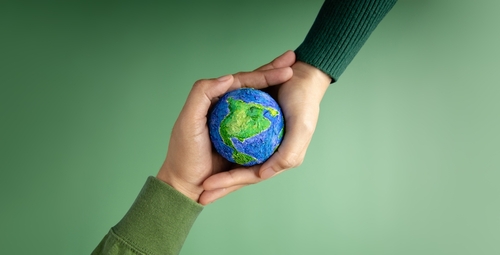 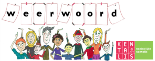 oftewel= anders gezegd









Mijn wc-papier is beige, oftewel, heel licht bruin.
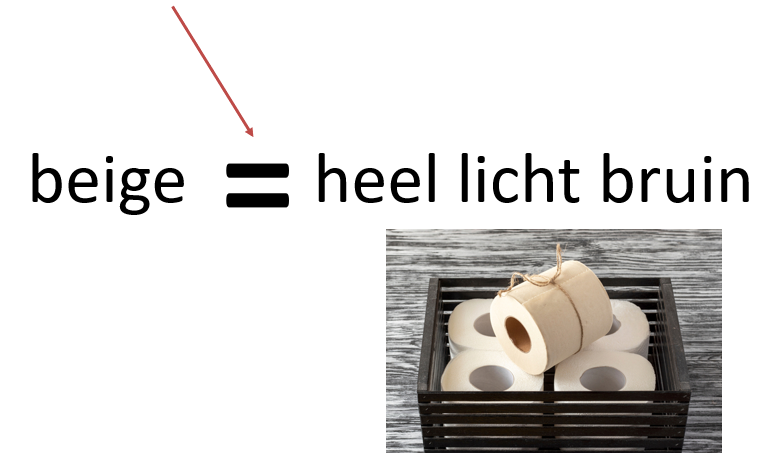 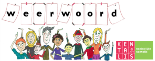